COSTRUZIONI DEL SÉ E DELL'ALTRO
Nascita – ciclo della vita / morte
Appartenenza = condivisione di modelli culturali
Concetto di individuo / persona
Identità / alterità
Cfr. Bioetica
Alterità-identità
È il senso dell’alterità a rendere possibile il formarsi del senso di identità
l’alterità viene sperimentata a diversi livelli, è relativa
il passaggio cruciale è quando si passa dall’alterità alla DIFFERENZA
Corpo – incorporazione
Femminile e maschile come base classificatoria identico/differente
Differenze sessuali anatomiche
Differenze di genere culturali Judith Butler
Implicazioni sociali - educazione
Emozioni 
Corpo culturalmente disciplinato (Foucault)
Opposizioni binarie, categorie
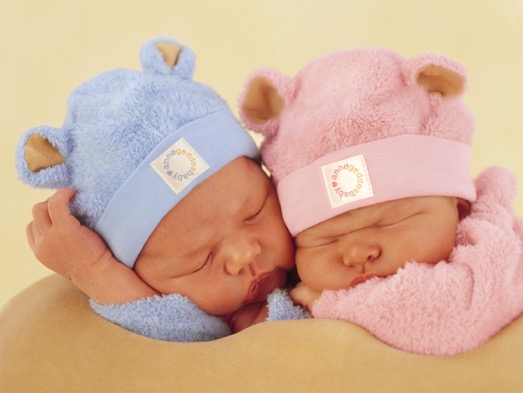 Habitus: costruire uomini&donne
Habitus, P. Bourdieu
“Complesso di atteggiamenti PSICOFISICI mediante cui gli esseri umani stanno nel mondo”. 
Il soggetto ha una comprensione immediata del mondo familiare perché le strutture cognitive messe in opera da lui sono il prodotto dell’incorporazione delle strutture del mondo in cui agisce.
Habitus: cultura come tessuto connettivo tra corpo/mente/società
Il corpo delle donne
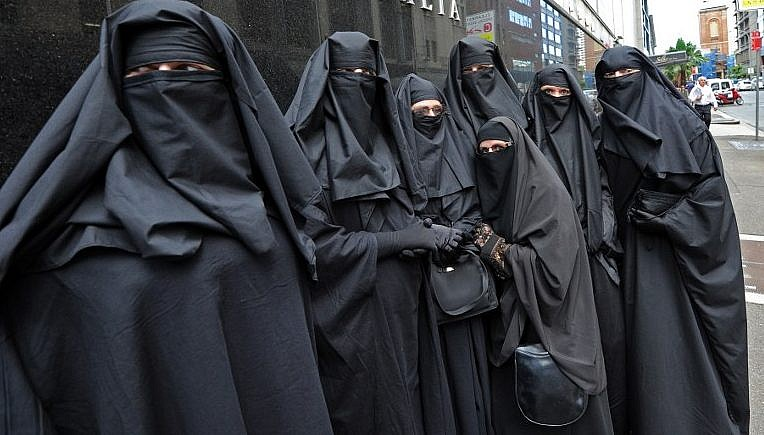 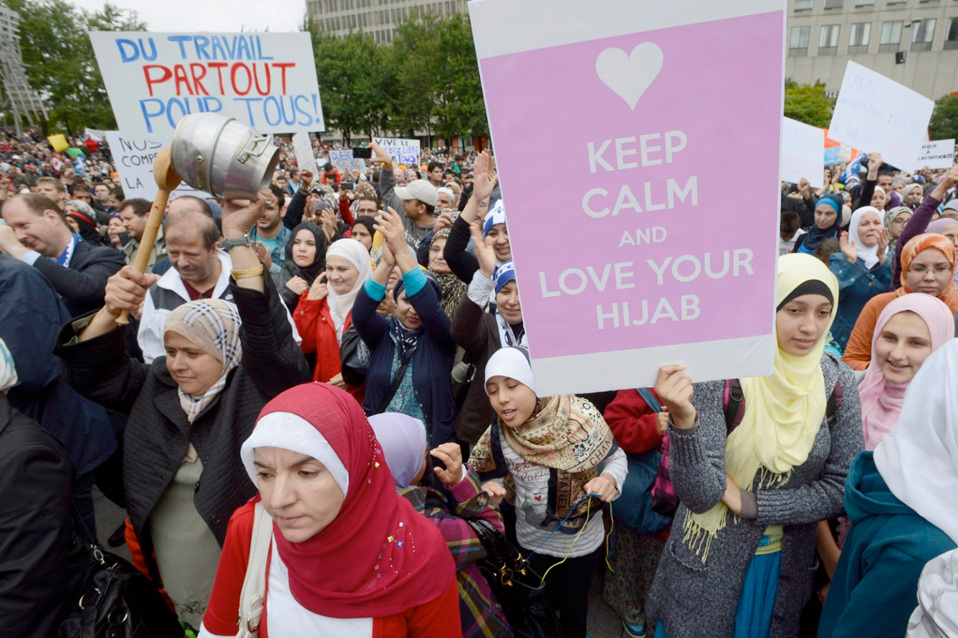 Incorporazione - antropopoiesi
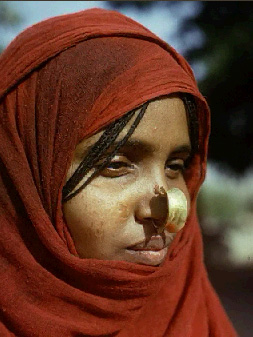 Corpo come messa in scena del Sè
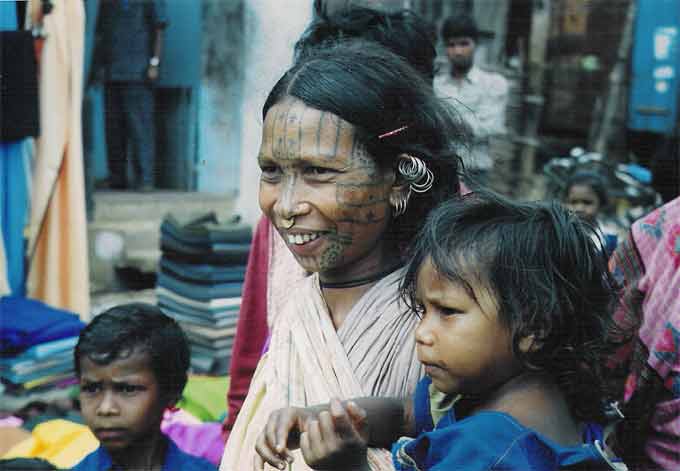 emozioni
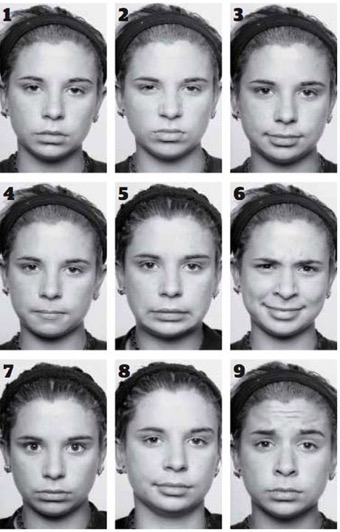 Cognizioni di un Io corporeo,
Pensieri incorporati
Come stai?
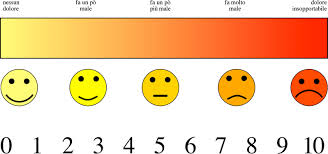 Salute/malattia
ILLNESS
DISEASE
Ciò che ha quando torna torna a casa dall’ambulatorio
Malattia medica, nosografia ufficiale
Ciò che il paziente sente quando va dal dottore
Emozioni, pensieri e comportamenti correlati all’essere ammalato



SICKNESS: ruolo sociale dell’ammalato
DIALOGO TRANSCULTURALE
Prospettiva biomedica
Le malattie sono ENTITA’ BIOLOGICHE O FISIO-PSICOLOGICHE causate da lesioni traumatiche o da disfunzioni organiche. 
Queste ultime producono ‘segni’ o anomalie fisiologiche che possono essere MISURATE tramite procedure cliniche di laboratorio; 
Producono inoltre ‘sintomi’ cioè espressioni dell’esperienza di sofferenza, linguisticamente comunicate dai ‘pazienti’. 
Byron Good, Medicine, Rationality and Experience: An Anthropological Perspective, (Narrare la malattia) 1994
Definizione OMS
Il dolore è un’esperienza sensoriale ed emotiva spiacevole, associata ad un danno tissutale, potenziale o reale, o descritta in relazione a tale danno.
Dolore OGGETTIVATO 
Modalità di espressione al bisogno di assistenza
Dolore = sintomo 
Componente accessoria da eliminare
Analgesici e farmaci
Rischio del riduzionismo tecnicistico /performance